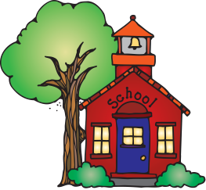 Back to School Night
2022-2023
SECOND GRADE
TRACK A
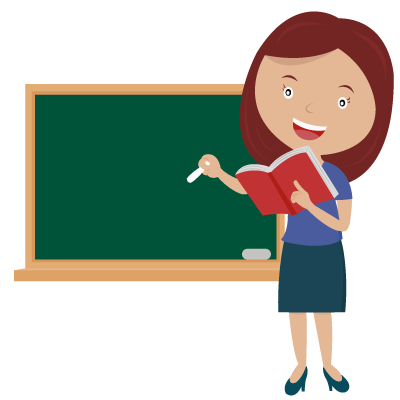 About Me
Mrs. Kortum
Professional Experience:
Bachelor of Arts, University of California, Santa Barbara
Teaching Credential, Cal State Fullerton
Married with 2 children and a Great Dane 
9th Year Teaching
Goals for the Year
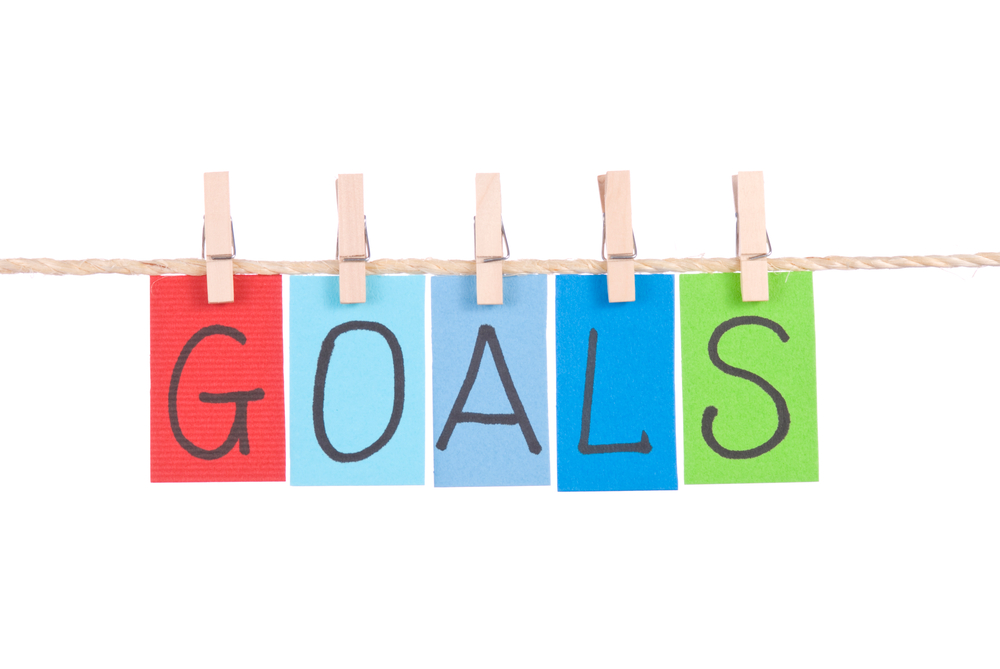 Have every student reach or exceed Common Core State and District standards.
Provide a safe, fun-filled, nurturing learning environment where children thrive.
Increase each child’s academic success in all subject areas.
Develop students’  organizational skills and sense of responsibility.
Expectations
Class Website
Access my website via Cal Aero Website under the classrooms tab.
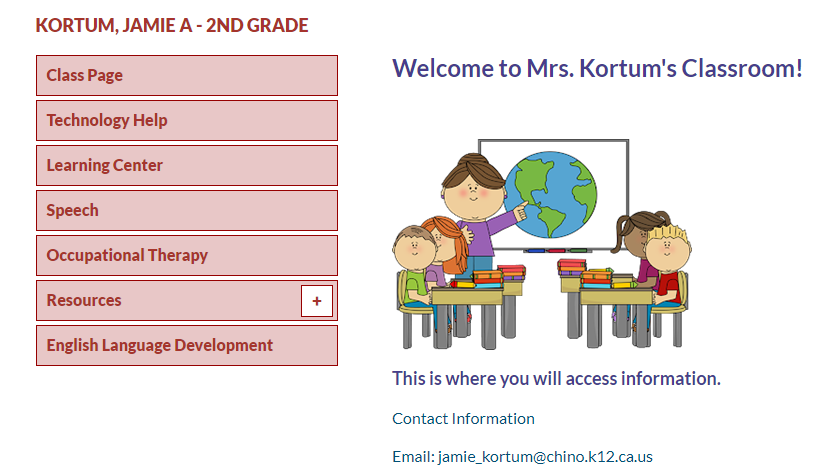 Classwork
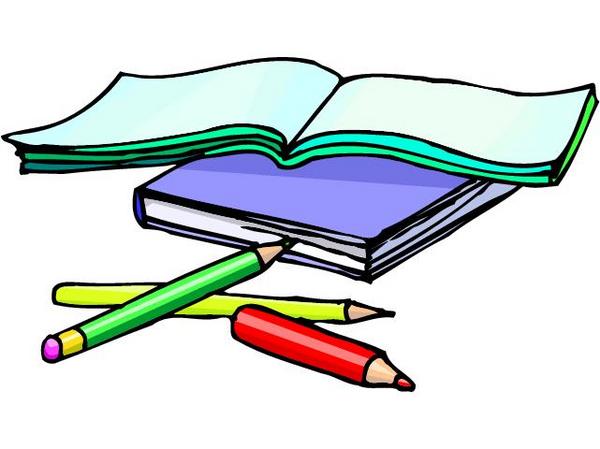 It is important that each student completes his/her classwork.  If classwork is not finished in the time allotted, the student may have to complete it at the during recess or at home. Make sure to check your child’s unfinished work section of his/her Aviator folder for any unfinished work nightly. To ensure that students always do their best, they may be asked to do an assignment over.
ELA Curriculum
McGraw-Hill Reading Wonders
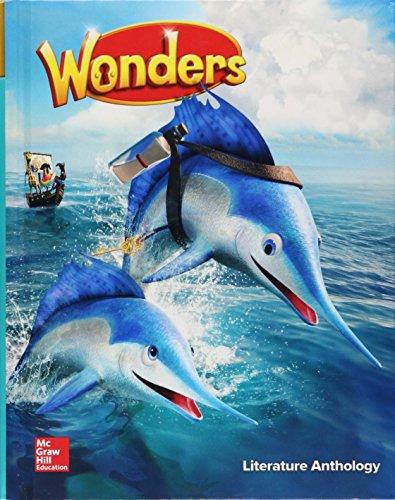 Focus will be on: 
Vocabulary Instruction
Reading Comprehension Skill Development
Phonics
Spelling
Grammar
Writing 
Writing Domains:          
Informational      
Narrative                 
Opinion
Online Access:
Online access for students and parents can be found on your child’s ClassLink account.
Math CurriculumSavvas Envision Math
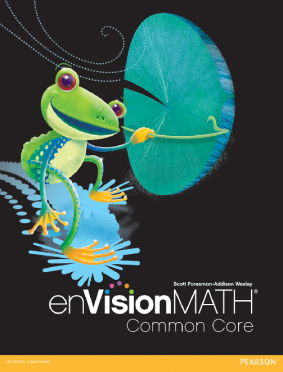 Supplemental programs utilized daily on Chrome books in class.
Prodigy
Extra Math
Other Core SubjectsEnglish Language Development (ELD)​- Remediation, Intervention & Enrichment​- Social Studies- Houghton Mifflin-NGSS​- Science- Twig- NGSS(\(99999999- P.E. – Appropriate shoes M, - Music- Once a week​-Library
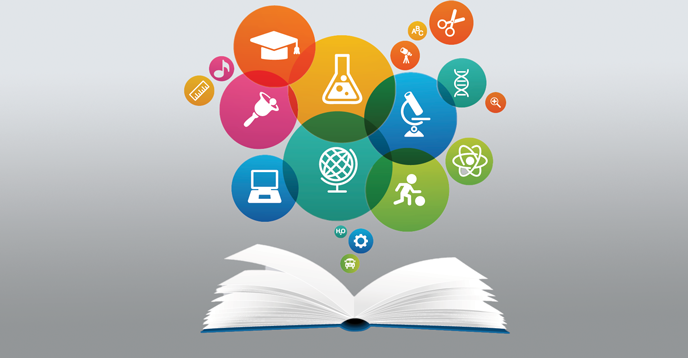 Grading Policy
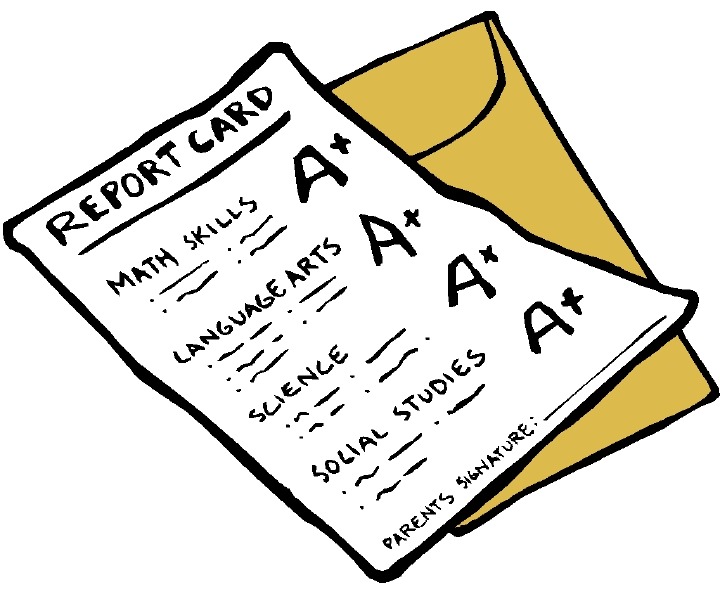 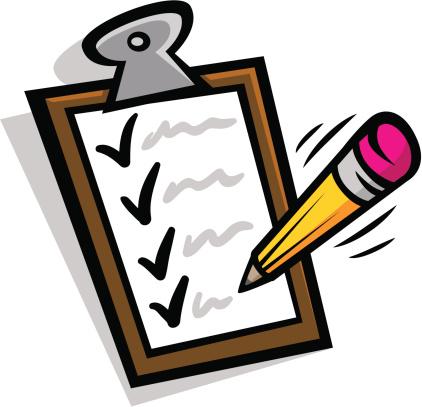 Grading Scale
Standards Based Grading Report Card, resulting in students receiving the grades of 1, 2, 3, and 4.
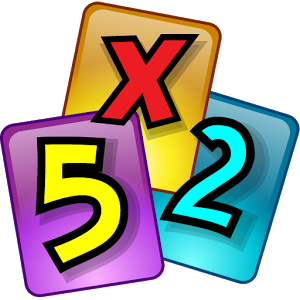 Homework*
District guidelines are 20-30 focused minutes daily as well as an additional 20 minutes a day of outside reading. 


    Homework will be assigned Monday through Thursday. 

1. Read: 20 minutes. Reading Log due each Friday. 

2. Math: Math Homework Book Worksheet due next day

3. Unfinished classwork. 

4.Test prep when necessary.
Absences
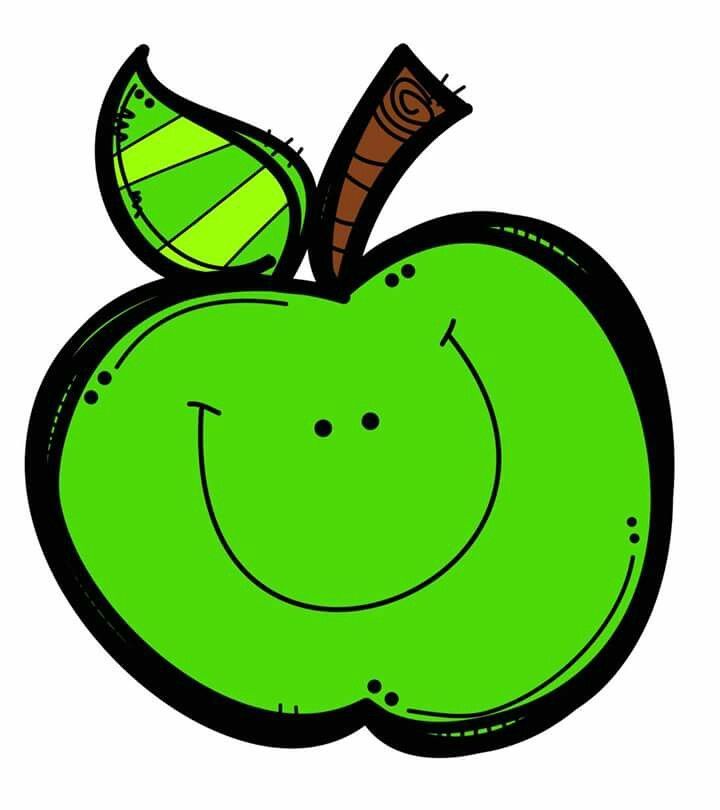 Please make sure your child is in school unless ill.  
ATTENDANCE COUNTS!
        Please try to schedule appointments after school. If you are taking your child out of school, please let me know ASAP. Work missed will need to be completed.
 
Missed tests will be given the next day the student returns or when time permits. 

TARDIES do count against perfect attendance!
School Wide Behavior Expectations
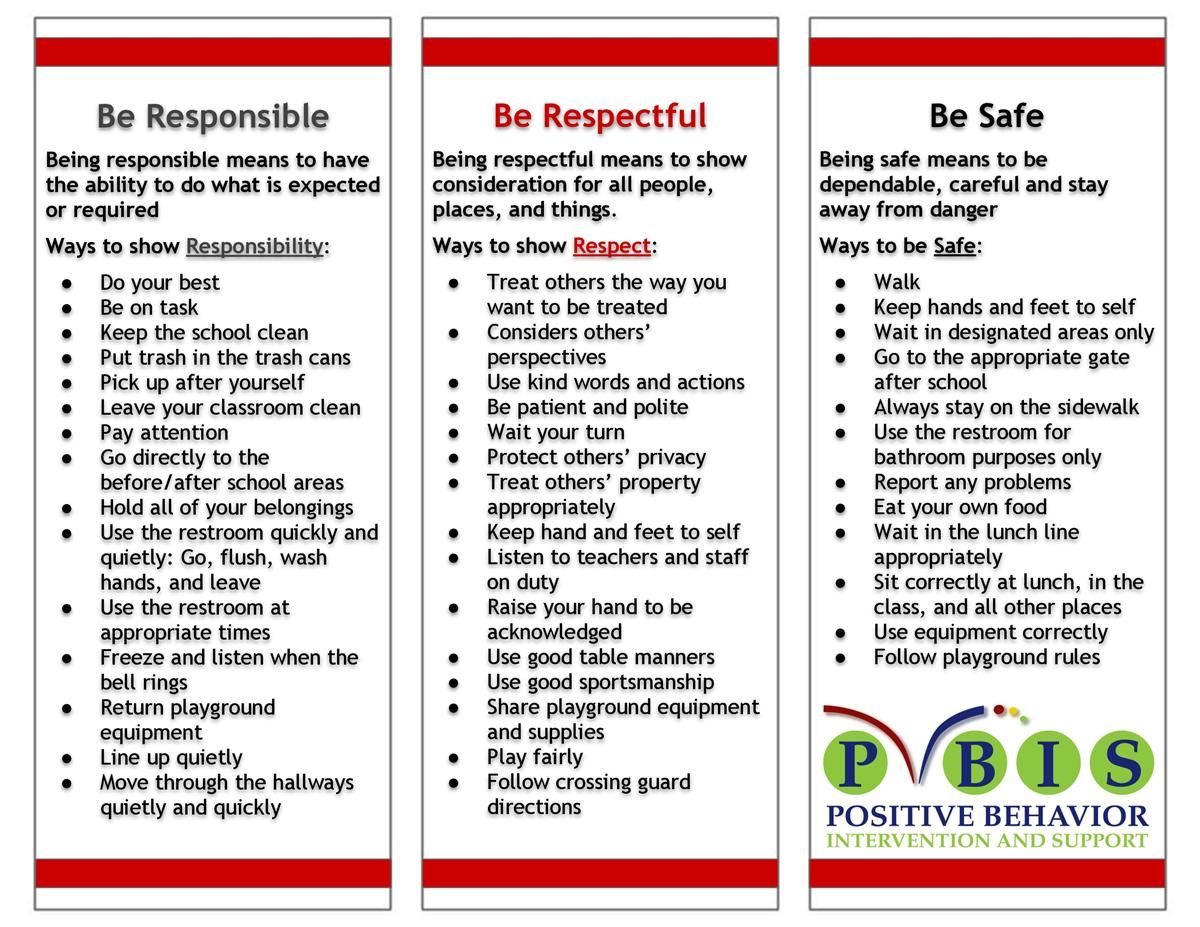 Rick Morris Behavior Clionstrates exemplary behavior hone call home, email, or notification on daily behavior calendar.
Incident Logs
Incident Logs are used for OUTSIDE minor playground offenses.
Examples: running before, during, or after school, pushing, playing after bell, using bathroom after the bell …
Parent signature REQUIRED
Students return signed slips the following day, or they will miss recess until forms are returned.
Grades 1-6
Incident Logs will warrant the following consequences (per trimester):
1st: Warning
2nd: Loss of a recess and citizenship grade on the report card lowered one level
3rd: Office referral for 1 lunch detention
4th: Parent/Student/Teacher Conference with an Administrator
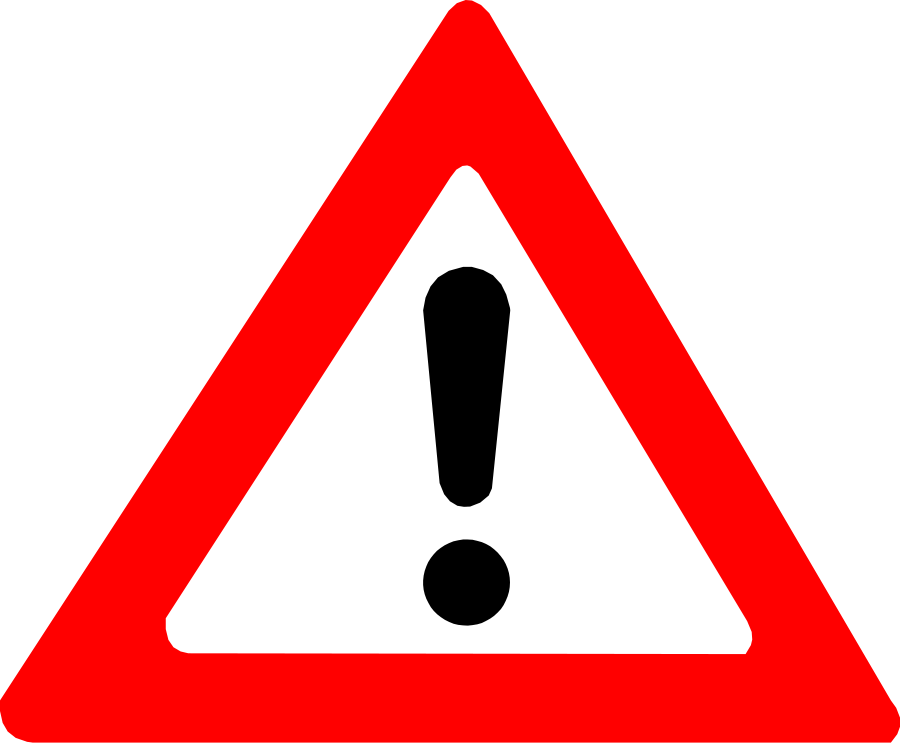 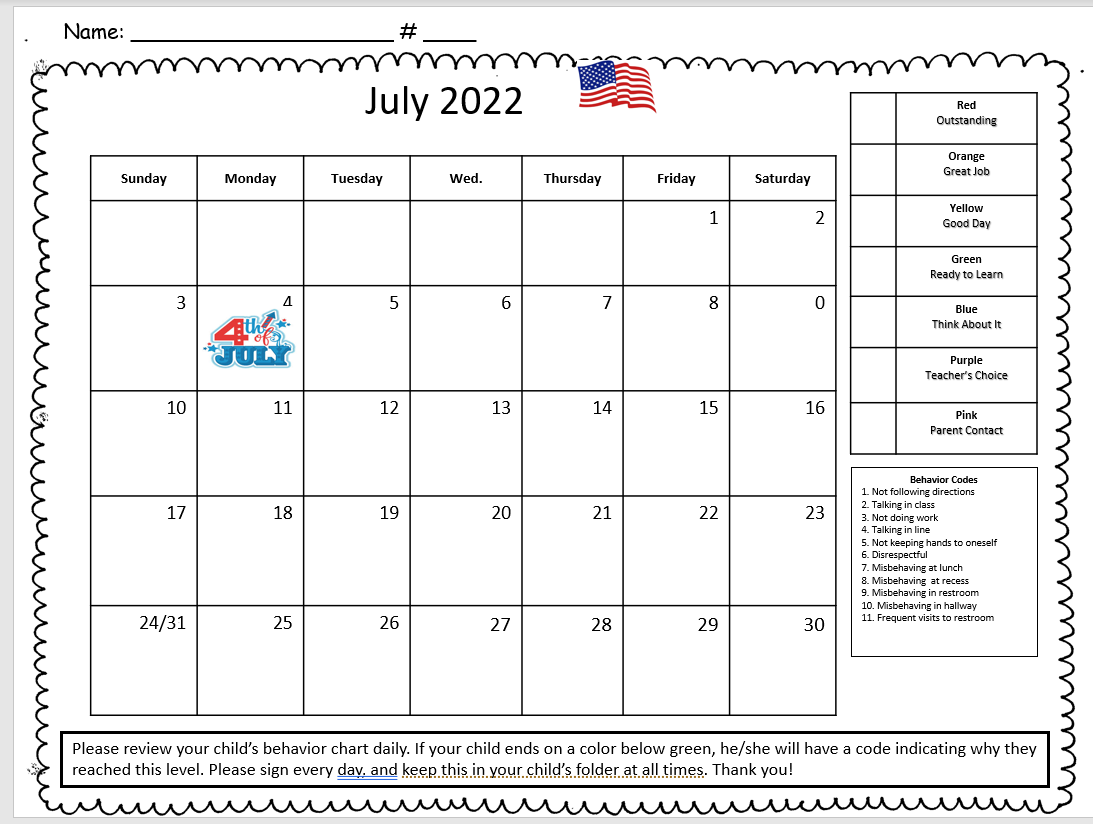 Behavior Expectation Rewards
Student’s will earn AIM High points for positive behavior both in the classroom and on the playground.
Students will be able to redeem points to purchase prizes!
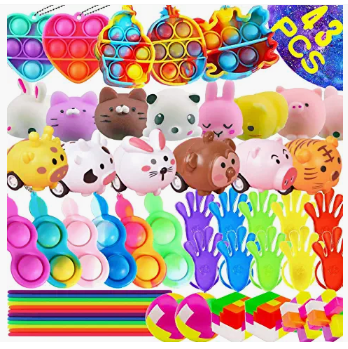 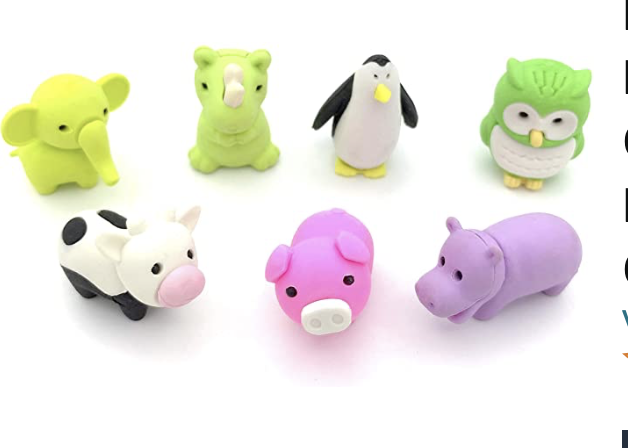 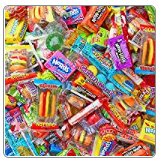 Student Recognition
There will be 3 award assemblies this year- 1each trimester.

 Top Flight 
 Captain
Lieutenant 
Perfect attendance (no absences, and no more than 2 tardies or leaving school early)
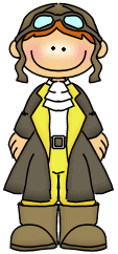 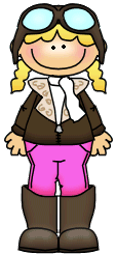 We’re College Bound!Graduating Class of 2037!
University of Hawaii
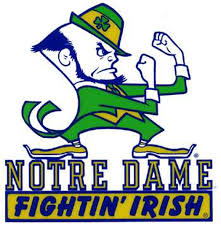 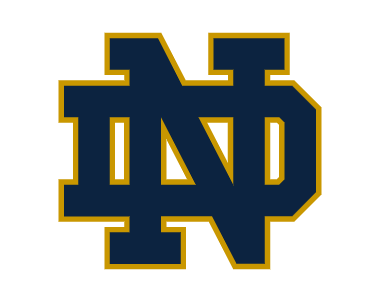 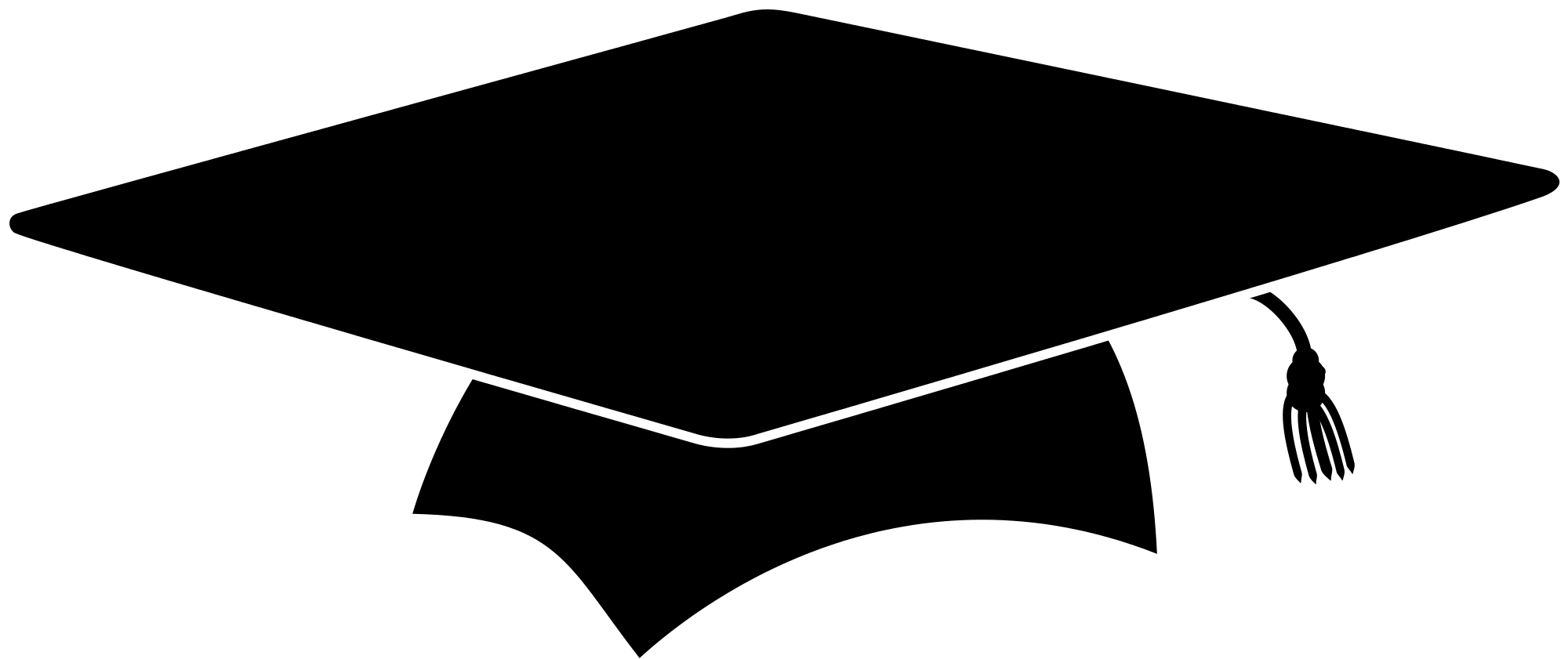 Wear College Bound shirt every Monday and 
Aviator shirt on Fridays!
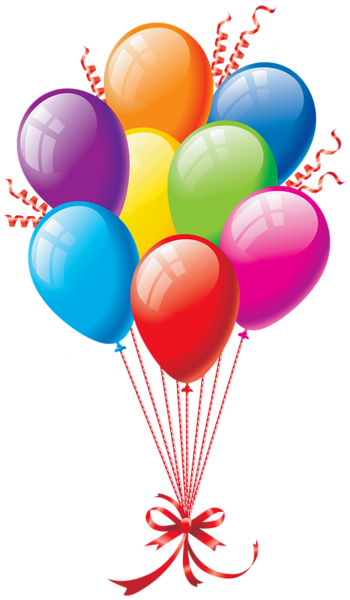 Birthdays
Birthdays’ will be celebrated in class with a birthday song and dance. Students also get to visit to my prize box.
Cupcakes, cake, candy, gift bags, and other items are not allowed.
Birthday invitations can only be given out before/after school off campus. No invitations will be passed out in the classroom.
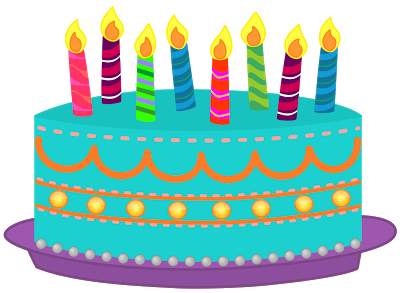 School Supplies
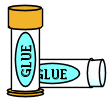 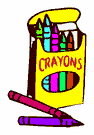 Please replenish necessary school supplies throughout the year as needed.
Pencils, Paper, Crayons, Glue Sticks, etc.
Please pack a lip balm in your child’s backpack.
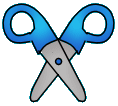 Classroom Donations
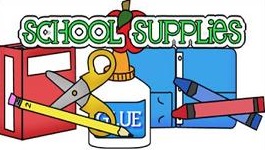 ***White copy paper (8 ½ x 11)
Colored Copy Paper
Tissue Paper 
Pencils
Kleenex
Amazon Gift Cards
Amazon Wish List
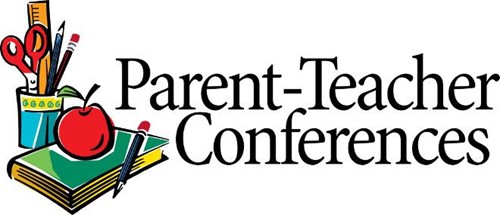 Parent-Teacher Conferences are  coming up. 

8/15 - 8/17 
	These are minimum days!

Please sign up for a date/time on Sign-Up Genius on our classroom page when you receive the notification.
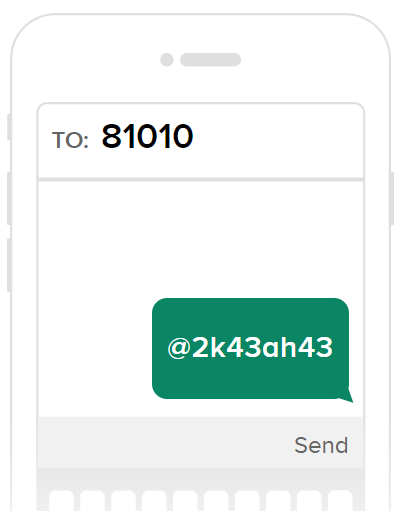 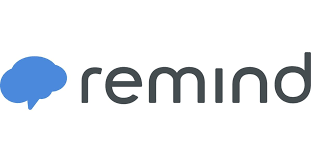 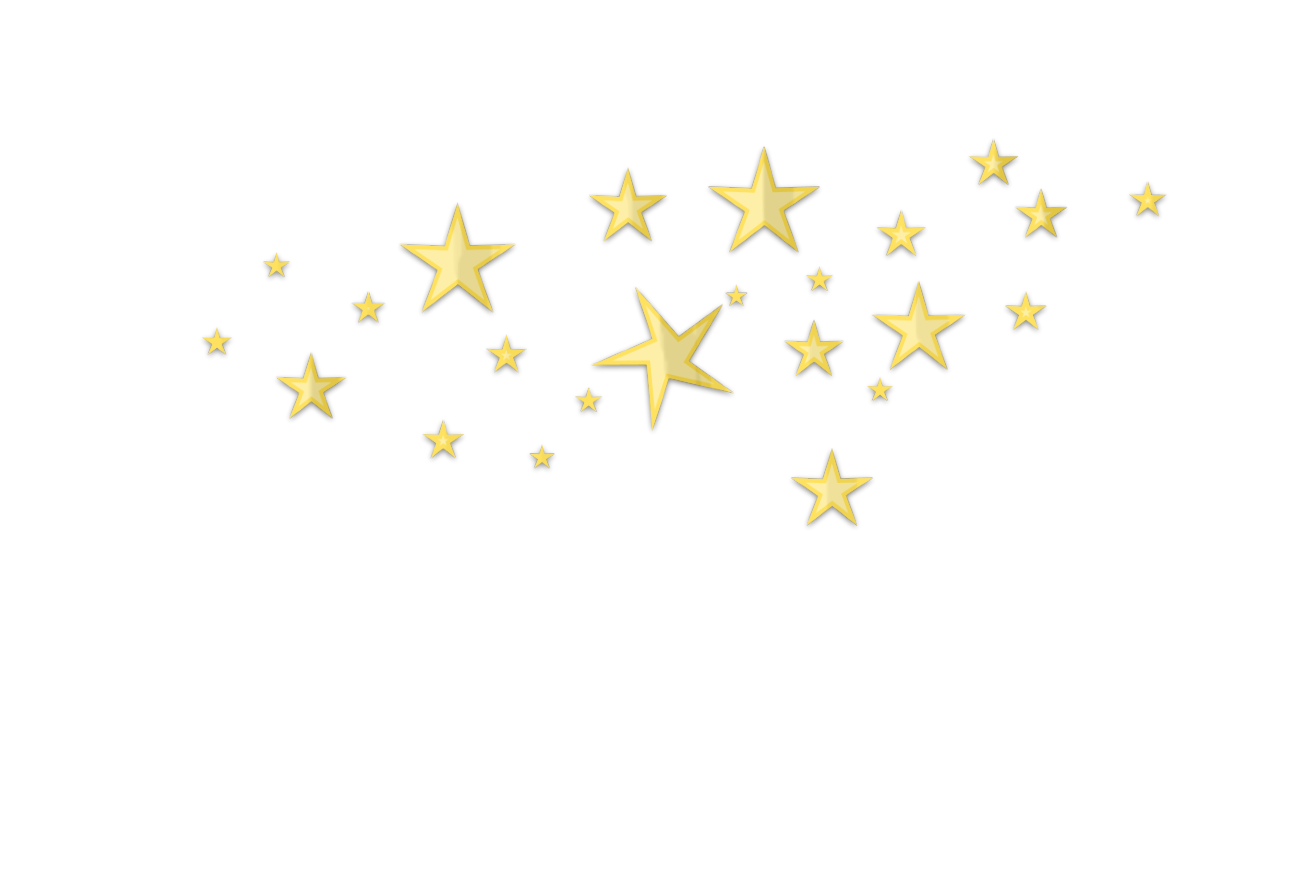 Classroom Wishlist



Raz-Kids
https://www.raz-kids.com
Online guided reading program with interactive ebooks, downloadable books, and reading quizzes.

Amazon Classroom Wishlist
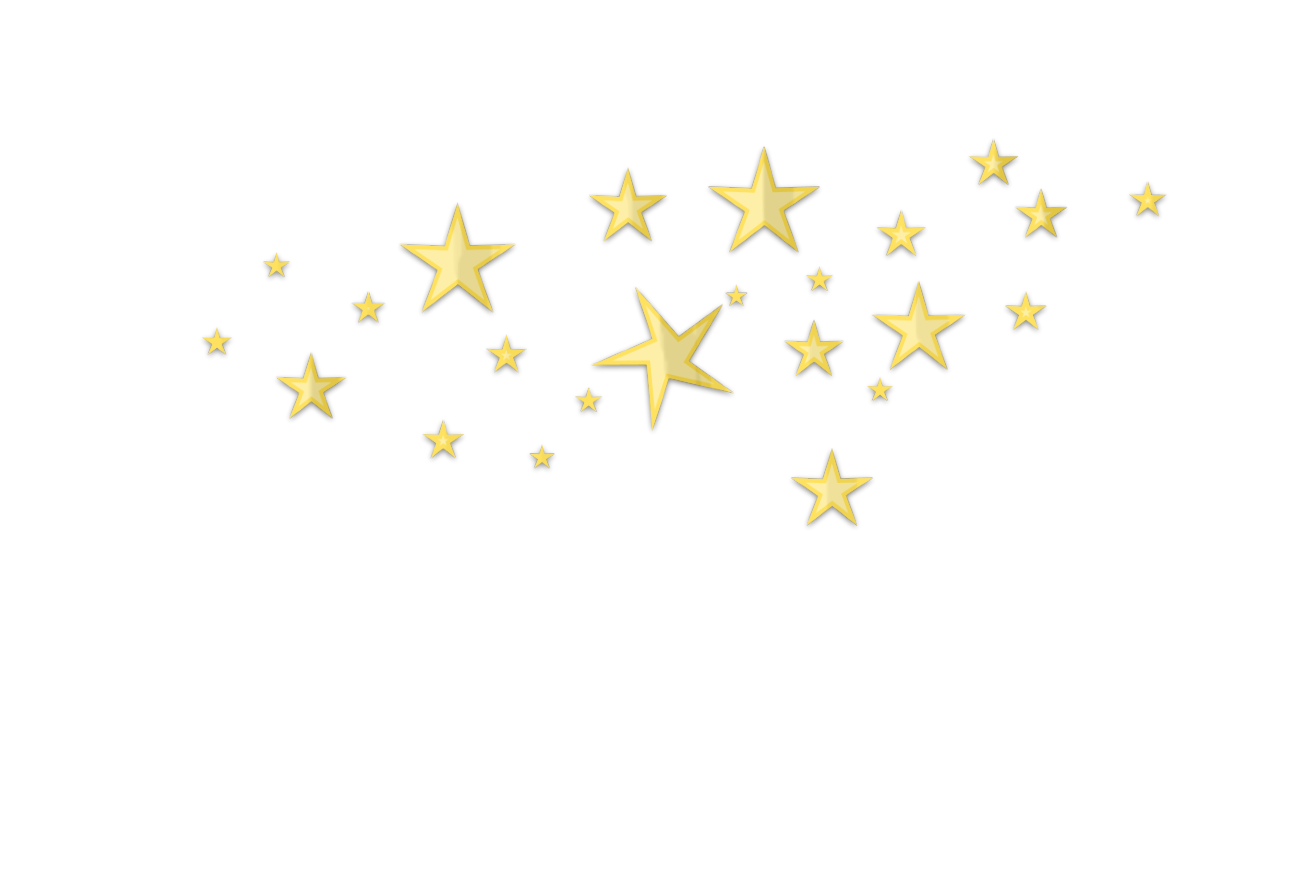 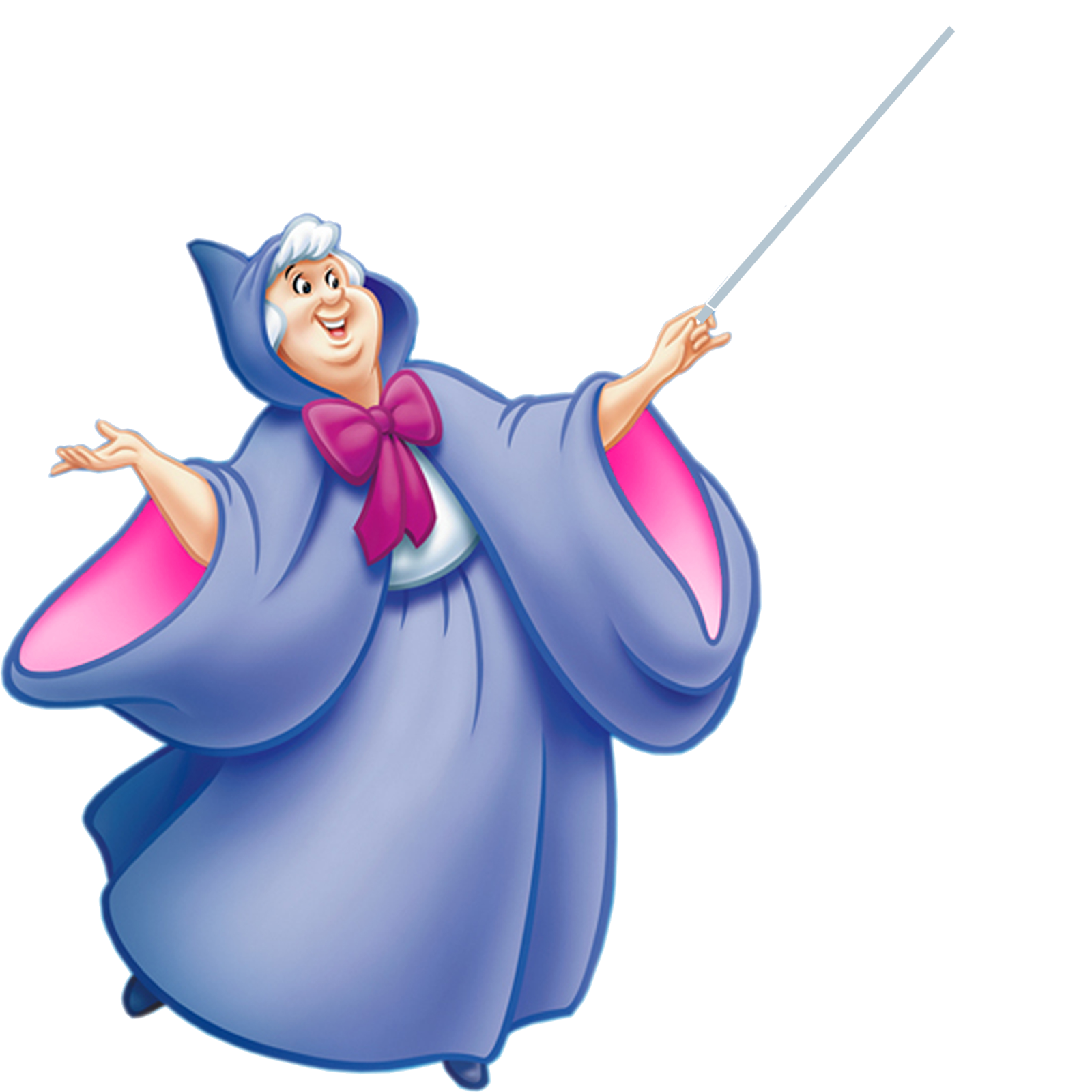 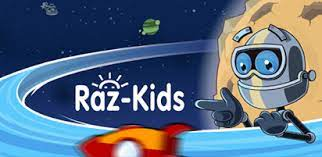 $ 118.00 yearly.
Requesting
 $ 5.00 per student
https://www.amazon.com/hz/wishlist/ls/1S0Q
ZUDPYO429?ref_=wl_share
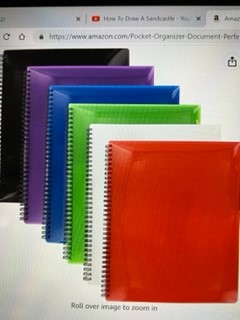 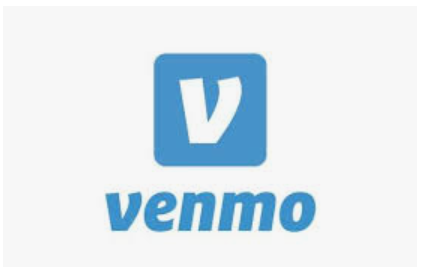 Already purchased
Requesting
 $ 5.00 per student
@Jamie-Kortum
Contact Information
   

Please feel free to send me a note or an email regarding any questions or concerns.
        
      ***  Remind 

        Cal Aero Preserve (909) 606-8531
      
         Jamie_Kortum@chino.k12.ca.us

       I’m looking forward to a terrific year!
                          Thank you ☺
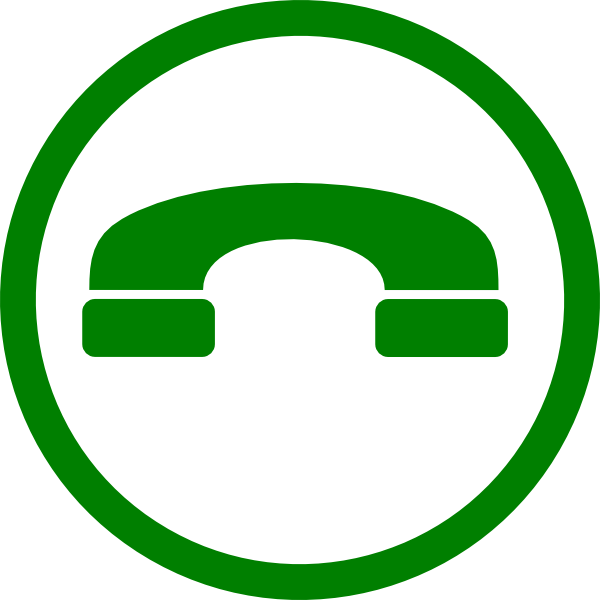 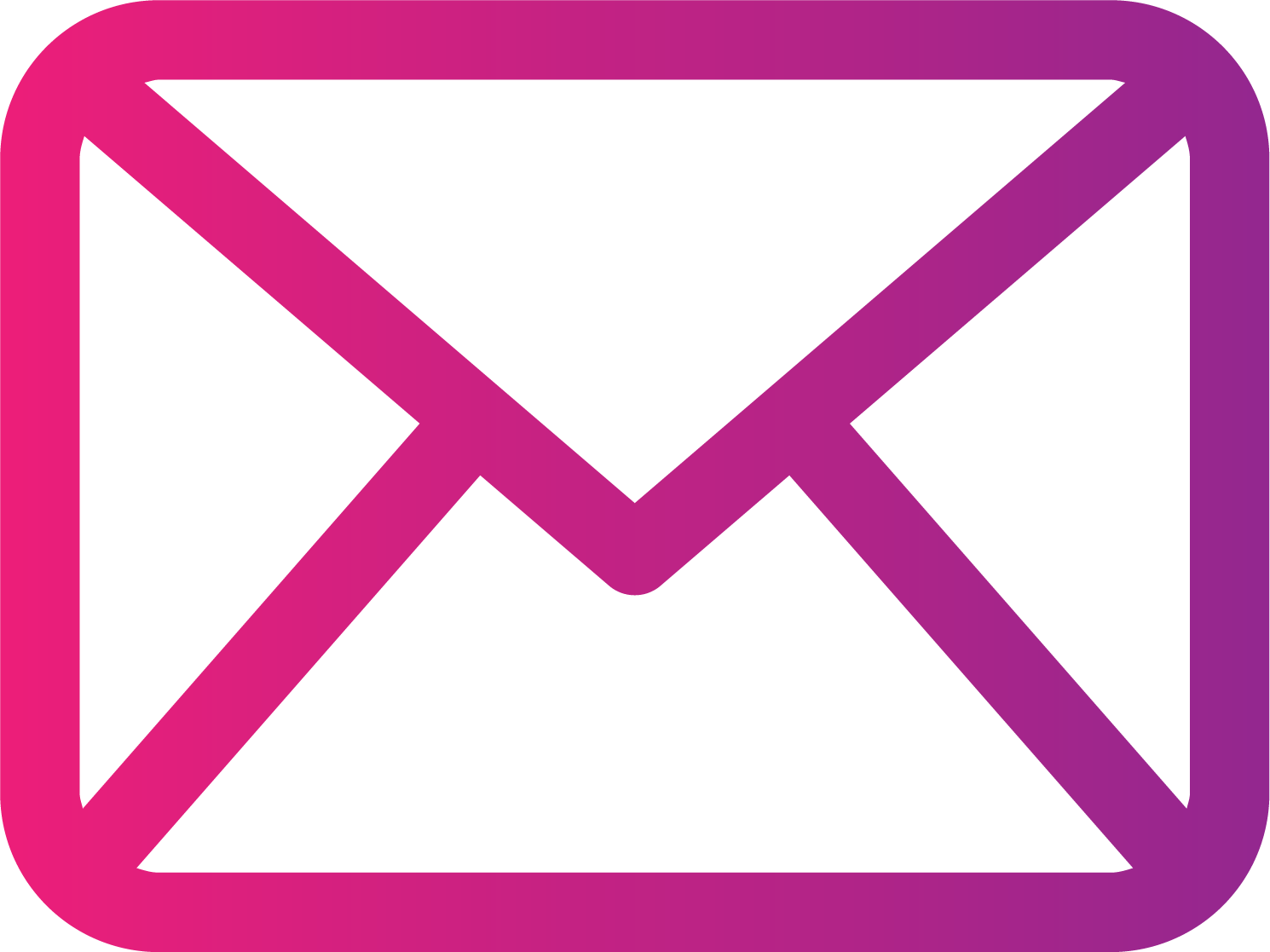